Transport layer
Jarkom Dasar - Week 5
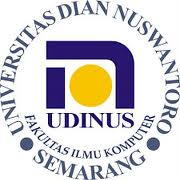 Aisyatul Karima, 2012
outline
Introduction
Roles of Transport Layer
TCP Protocol
Managing TCP Session
UDP Protocol
Summary
References
INTRODUCTION
OSI Transport Layer :
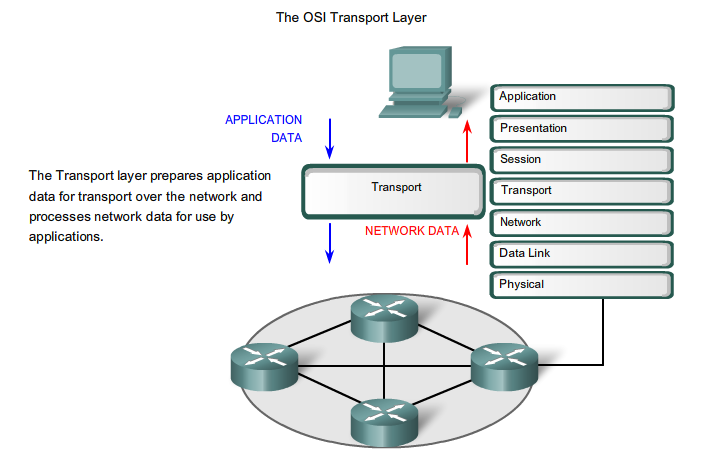 ROLES OF TRANSPORT LAYER
Tracking the Conversation
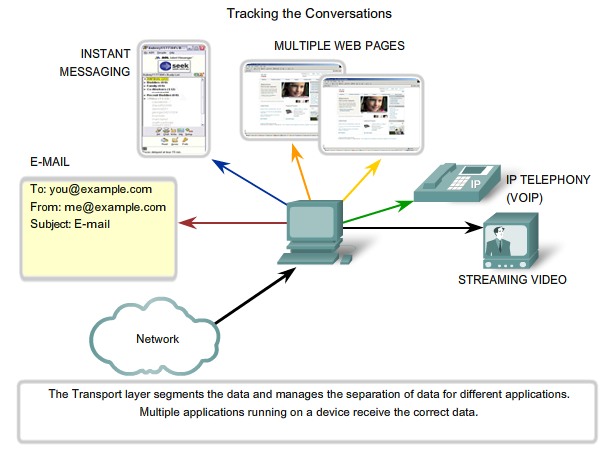 ROLES OF TRANSPORT LAYER
Transport Layer Service
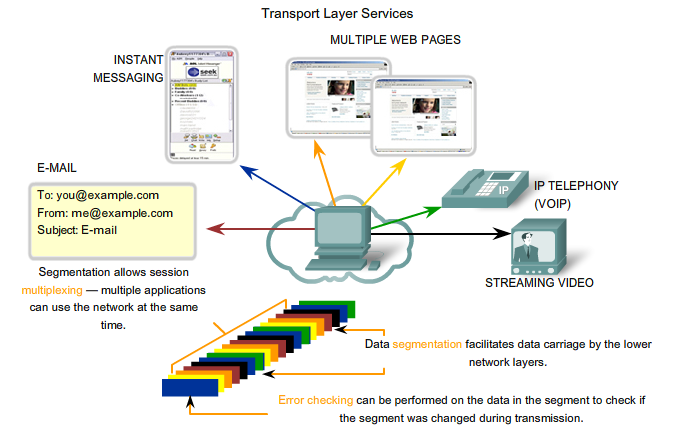 ROLES OF TRANSPORT LAYER
Aplikasi yang menggunakan TCP :
Web browser
Email
File Transfer
Aplikasi yang menggunakan UDP :
DNS
Video Streaming
Voice over IP (VoIP)
ROLES OF TRANSPORT LAYER
Port Addressing
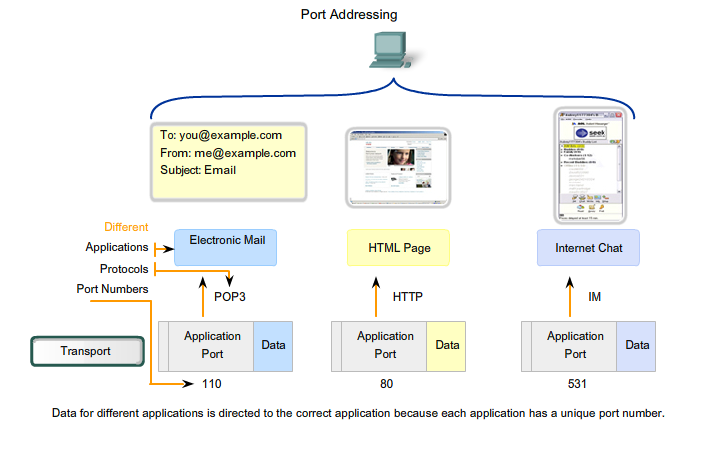 ROLES OF TRANSPORT LAYER
TCP Port :
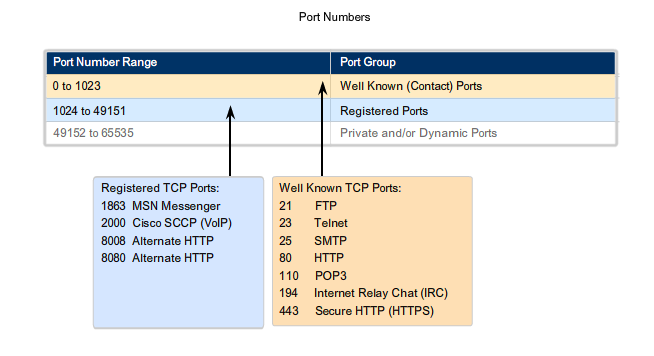 ROLES OF TRANSPORT LAYER
UDP Port :
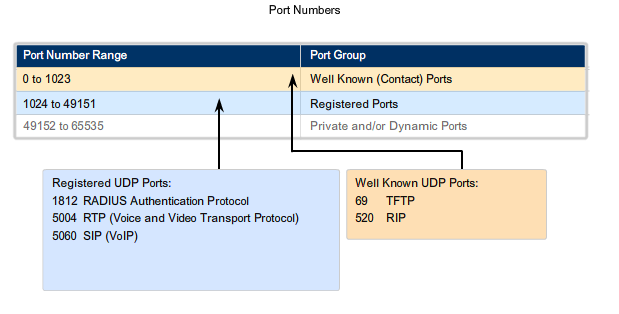 ROLES OF TRANSPORT LAYER
TCP-UDP Port :
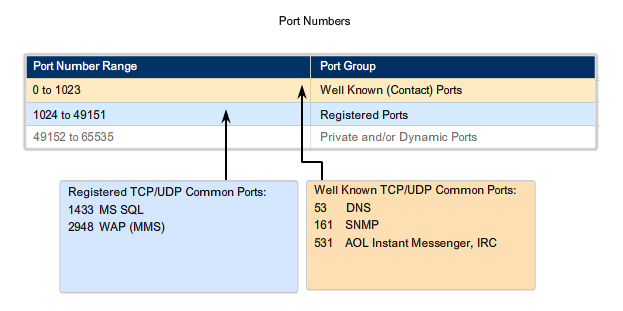 ROLES OF TRANSPORT LAYER
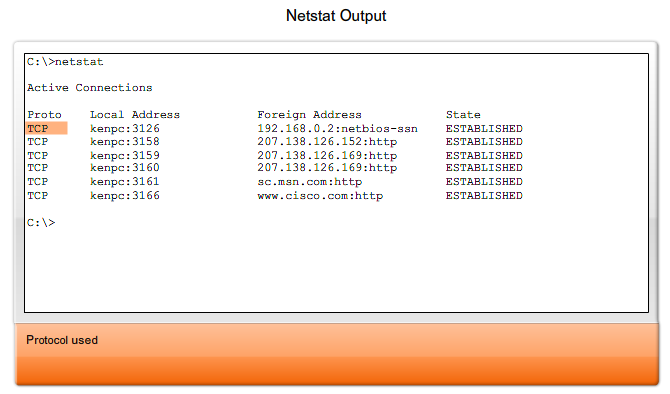 ROLES OF TRANSPORT LAYER
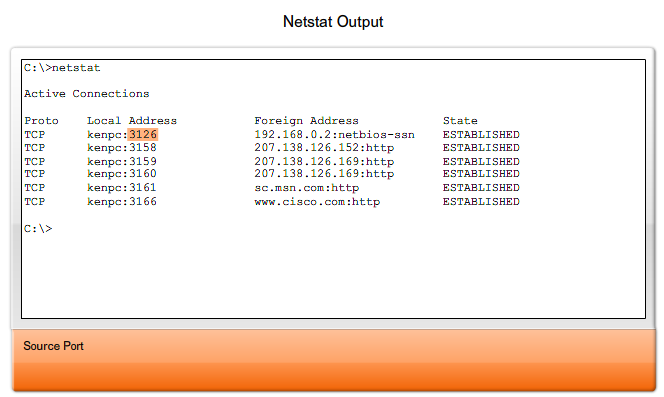 ROLES OF TRANSPORT LAYER
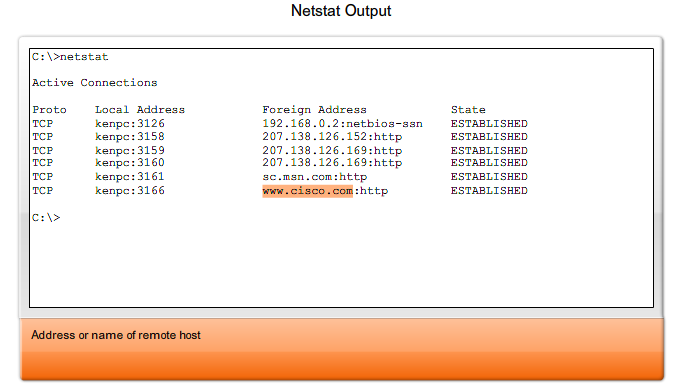 ROLES OF TRANSPORT LAYER
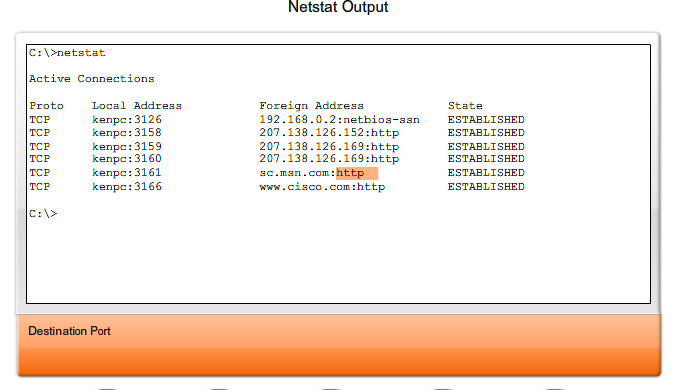 ROLES OF TRANSPORT LAYER
Transport Layer Function
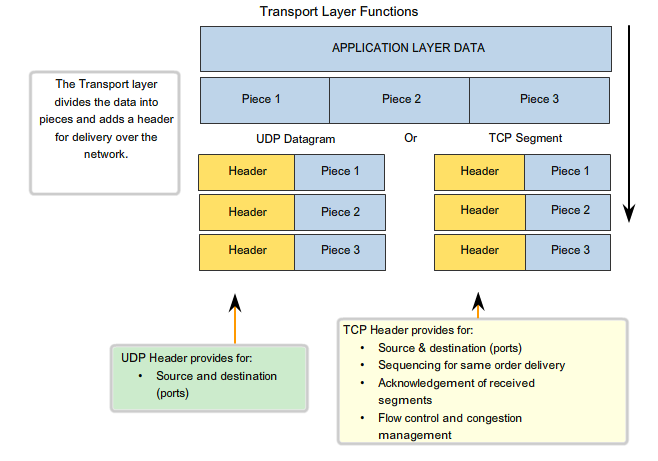 Tcp protocol
Karakteristik TCP :

Connection oriented
Reliable
Stream data transfer
segmentasi data
Efficient flow control
Full duplex operation
Multiplexing
Tcp protocol
TCP Segment Header
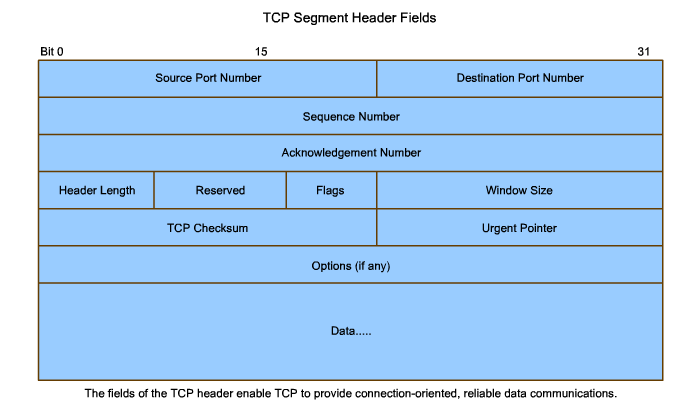 Tcp protocol
Client Sending TCP Request
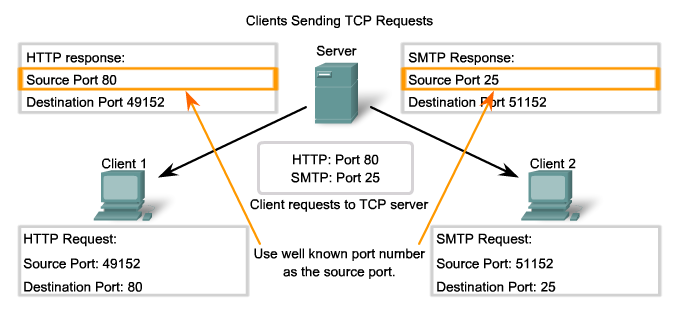 Tcp protocol
The Connection Establishment & Termination
SYN - ACK
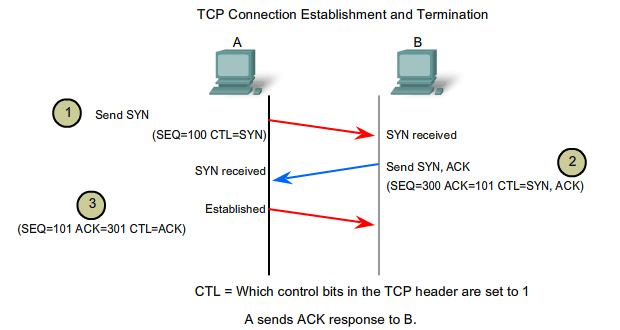 Tcp protocol
FIN - ACK
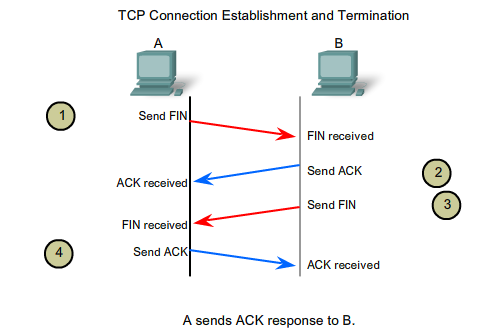 Tcp protocol
TCP 3-Way Handshake (SYN)
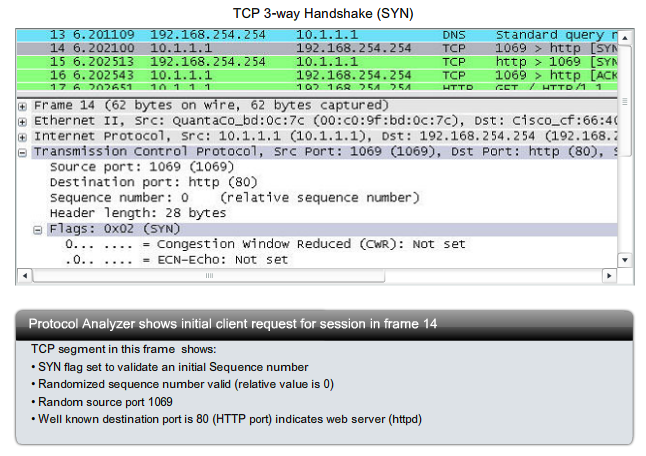 Tcp protocol
TCP 3-Way Handshake (SYN-ACK)
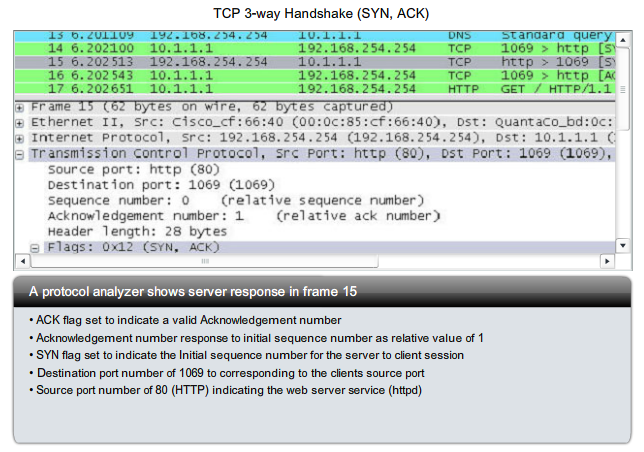 Tcp protocol
TCP 3-Way Handshake (ACK)
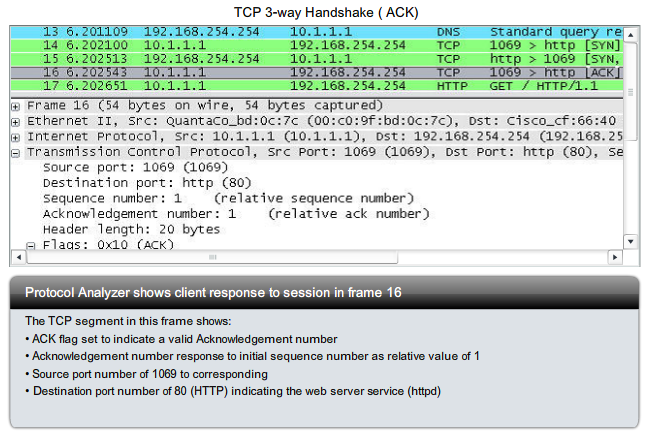 Tcp protocol
TCP Session Terminate
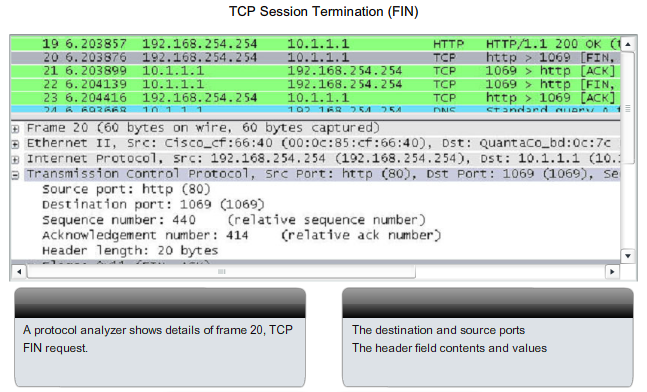 Tcp protocol
TCP Session Terminate
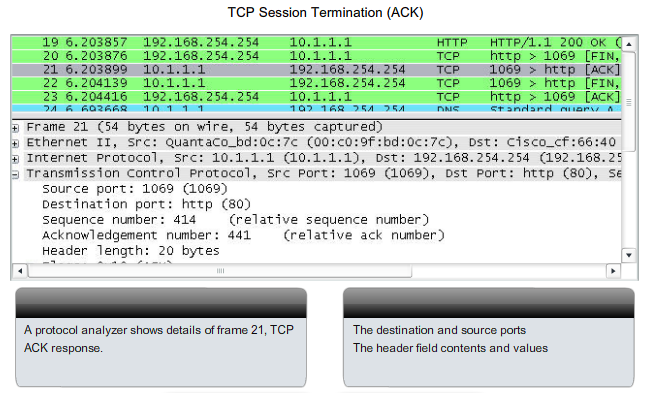 Managing tcp sessions
TCP Segment are re-Ordered at the Destination
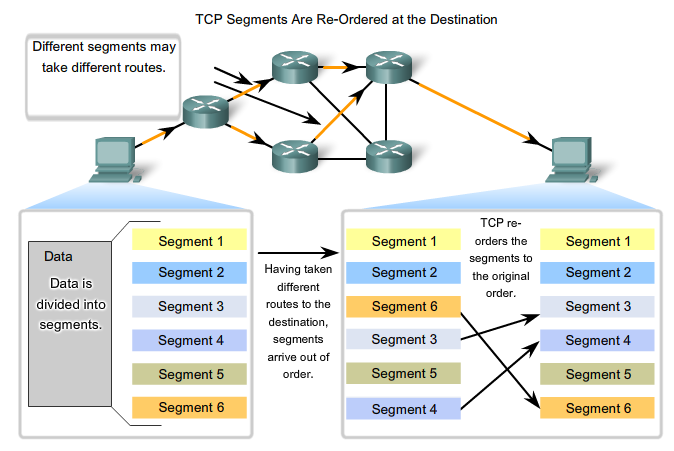 Managing tcp sessions
Ack of TCP Segment
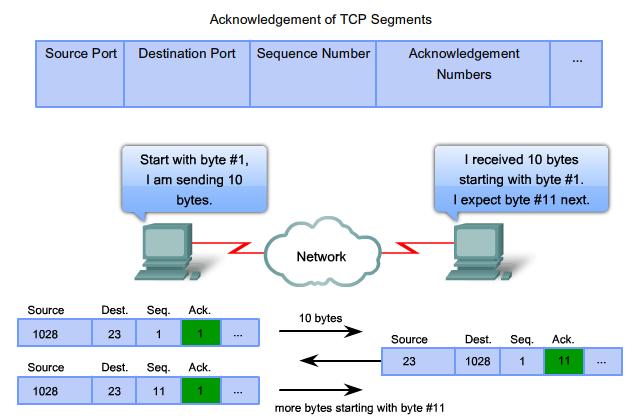 Managing tcp sessions
TCP Transmission
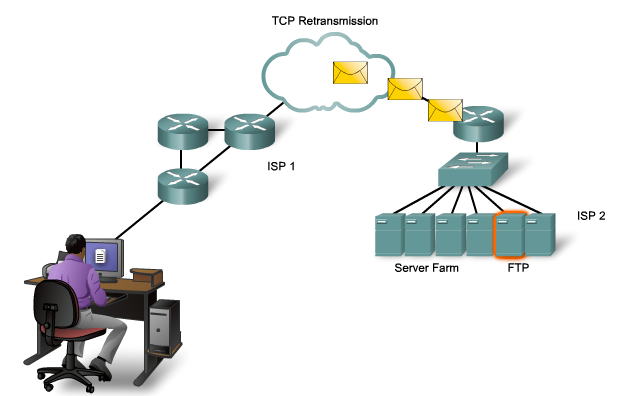 Udp protocol
Connectionless
Unreliable
No buffering
UDP tidak menyediakan mekanisme penyanggaan (buffering) dari data yang masuk ataupun data yang keluar.
No segmentation
Karena itulah, protokol lapisan aplikasi yang berjalan di atas UDP harus mengirimkan data yang berukuran kecil
Udp protocol
UDP Low Overhead Data Transport
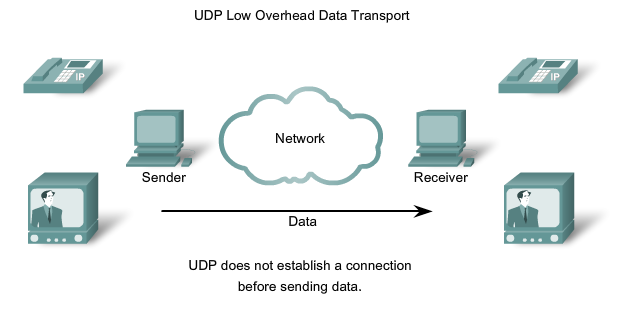 Udp protocol
UDP : Connectionless and Unreliable
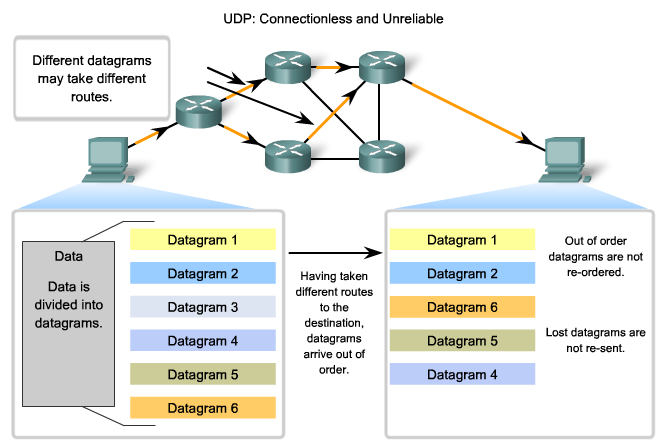 Udp protocol
UDP Server Listening Request
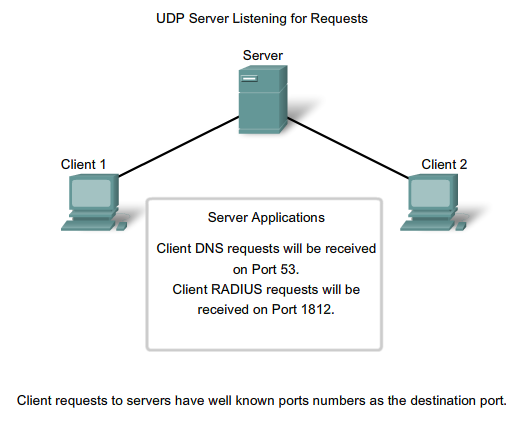 Comparison tcp-udp
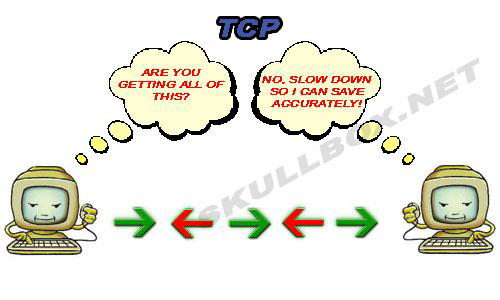 summary
TCP dipakai untuk aplikasi-aplikasi yang membutuhkan keandalan data,
sedangkan UDP digunakan untuk aplikasi yang membutuhkan panjang paket yang pendek dan tidak menuntut keandalan yang tinggi.
TCP memiliki fungsi flow control dan error detection dan bersifat connection oriented.
Sebaliknya pada UDP yang bersifat connectionless tidak ada mekanisme pemeriksaan data dan flow control, sehingga UDP disebut juga unreliable protocol.
referensi
CISCO Networking Academy, CCNA Exploration
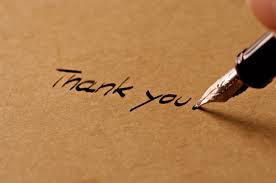